ФГБУ “НМИЦ им. В. А. Алмазова” Минздрава РФ
Институт перинатологии и педиатрии
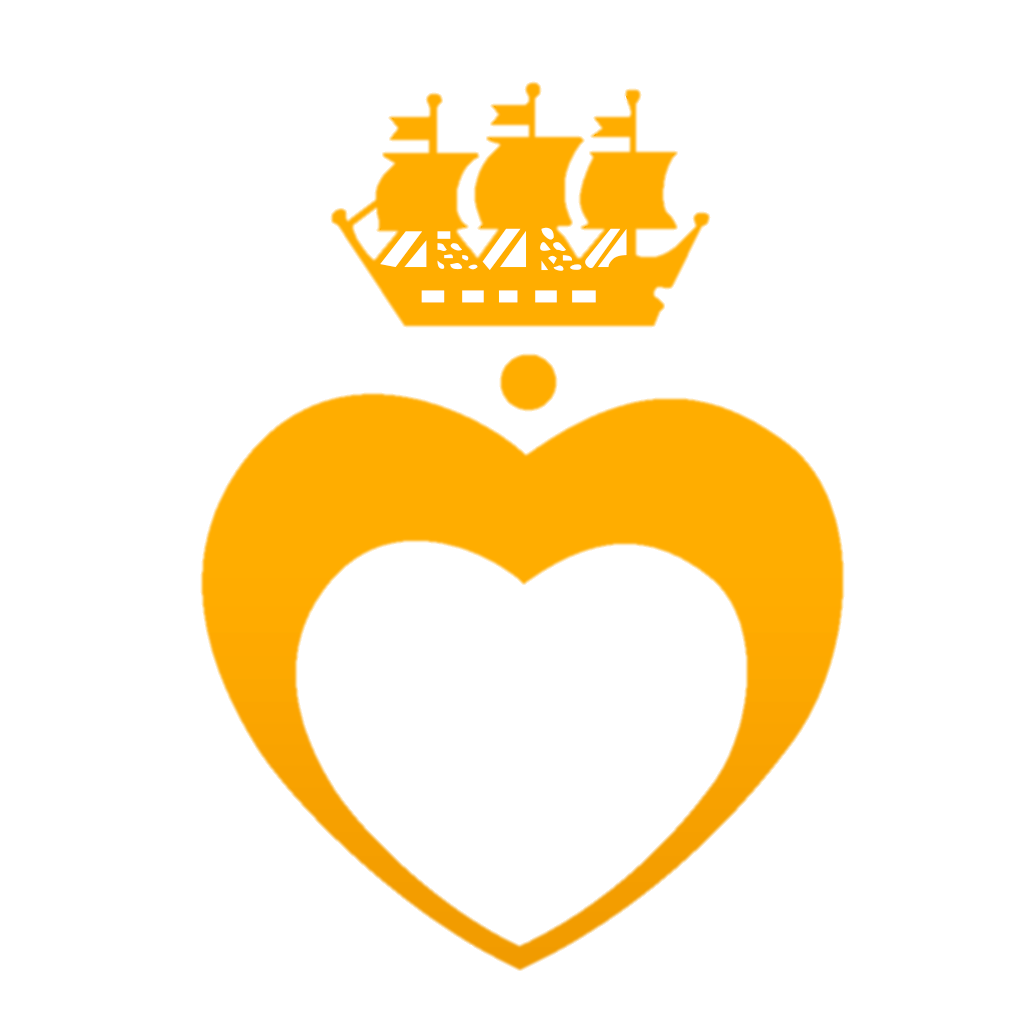 Рекомендации специалистов для будущих мам в период эпидемии
Дорогие беременные,
Данная информация подготовлена для того, чтобы Вы понимали :


Как себя вести в условиях эпидемии

Насколько опасен или безопасен COVID-19 
 для Вас и для Вашего малыша.
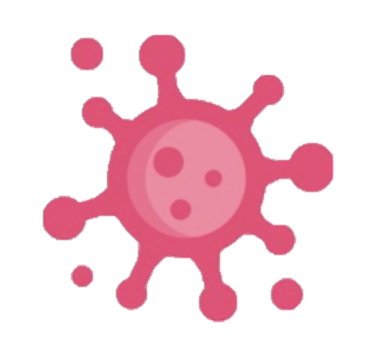 Как снизить риски заражения COVID-19?
Как снизить риски заражения?
Ограничить круг общения
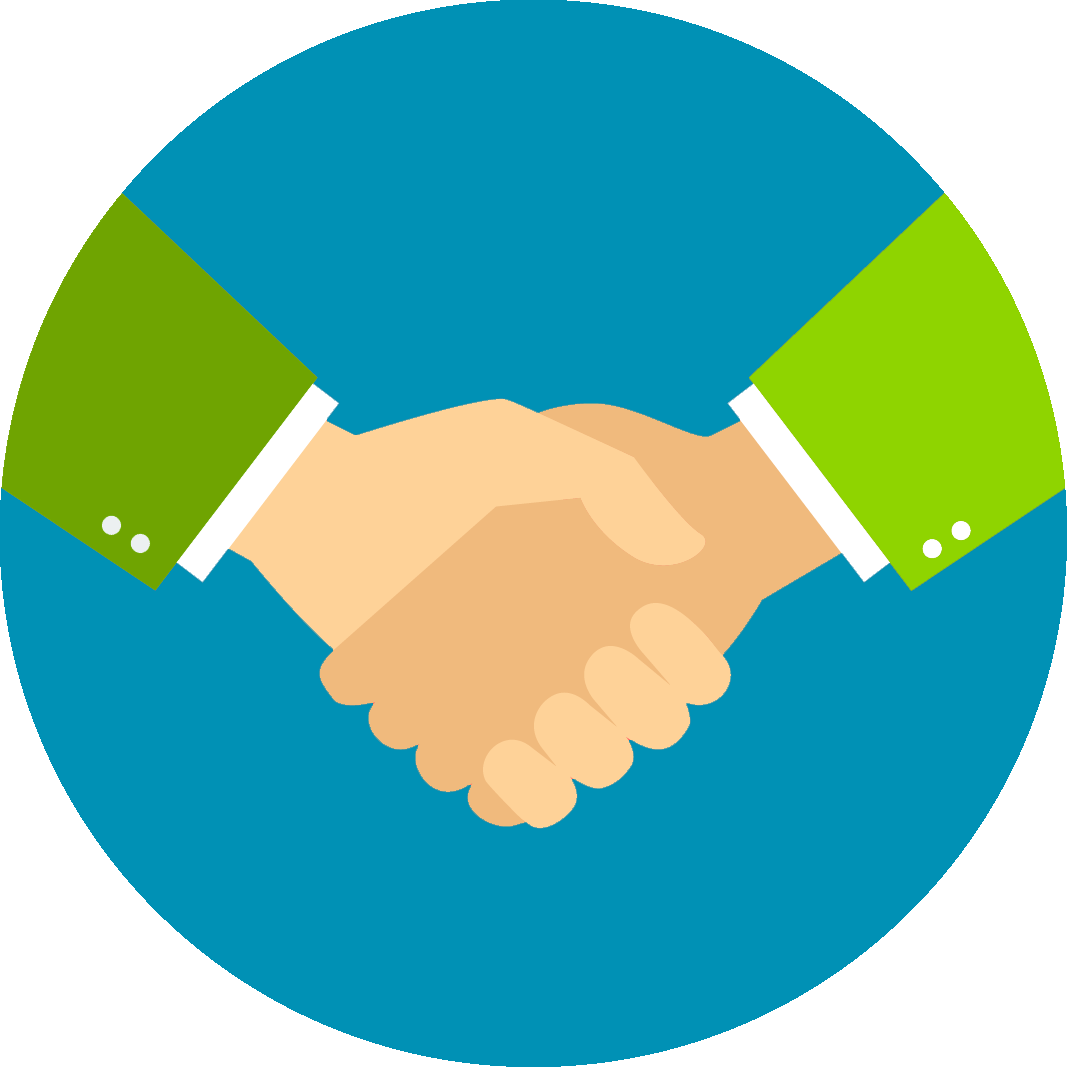 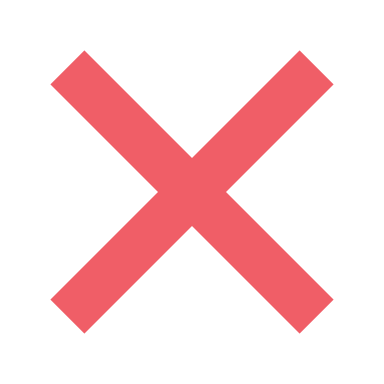 Как снизить риски заражения?
Не появляться в местах 
скопления людей
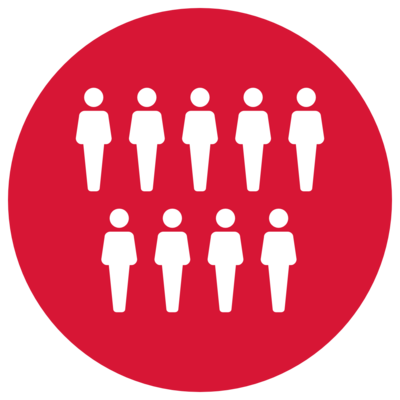 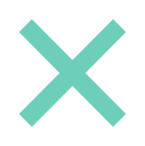 Как снизить риски заражения?
При общении соблюдать дистанцию более 1 метра
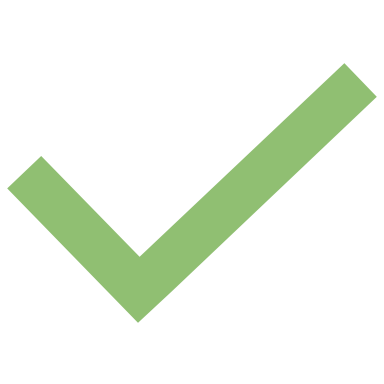 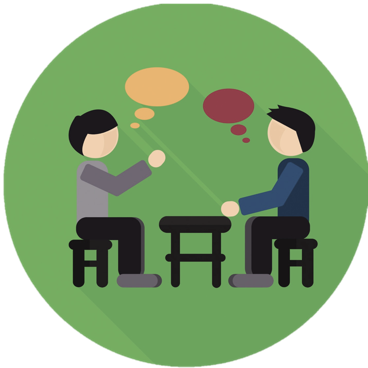 1 м
Как снизить риски заражения?
Регулярно убирать и проветривать помещения
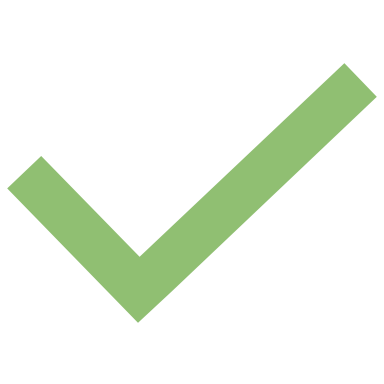 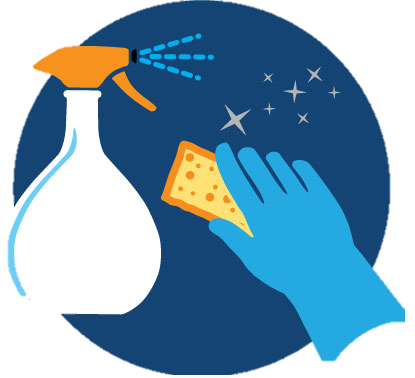 Как снизить риски заражения?
Мыть руки более 20 секунд
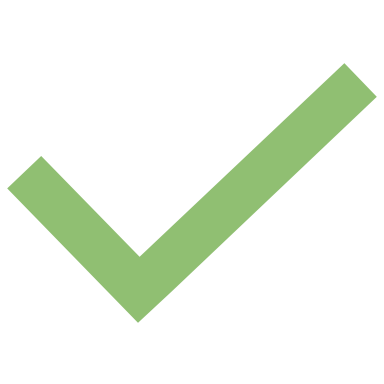 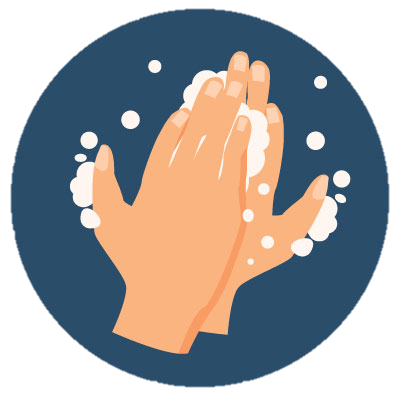 Как снизить риски заражения?
Не прикасаться к лицу руками - 
к глазам, носу, рту
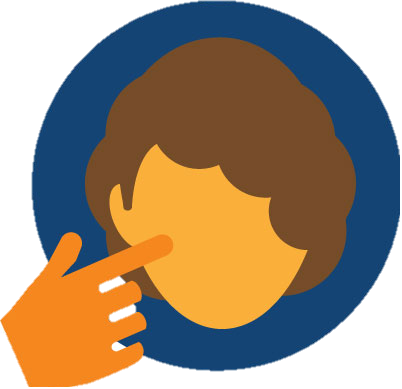 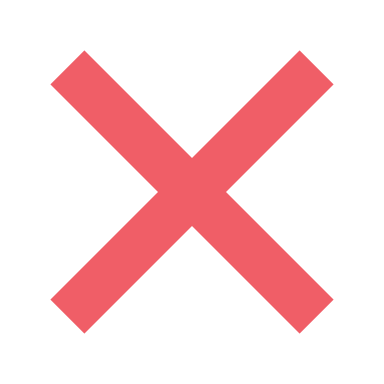 Как снизить риски заражения?
При появлении 
симптомов простуды - 
обратиться к врачу по телефону
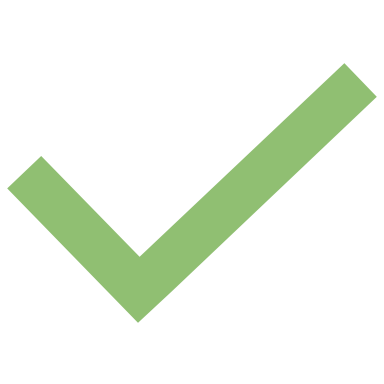 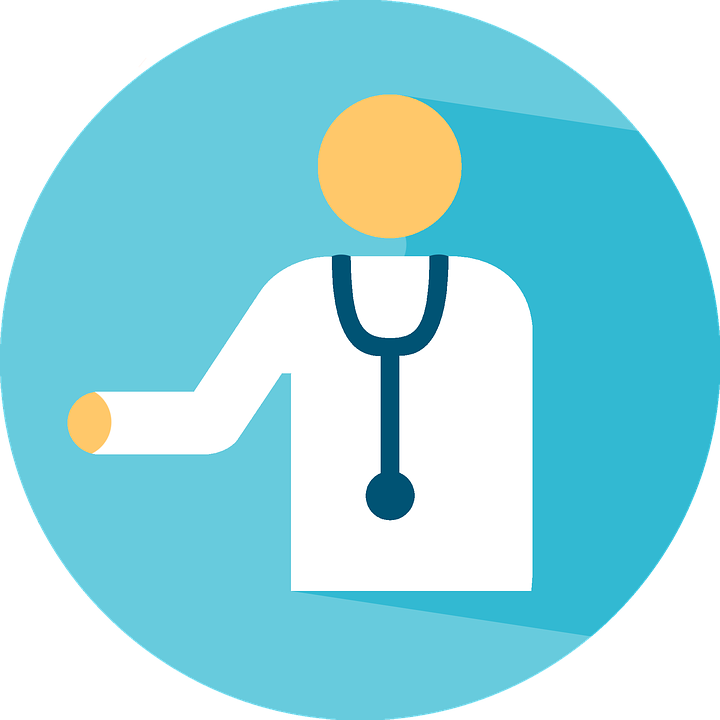 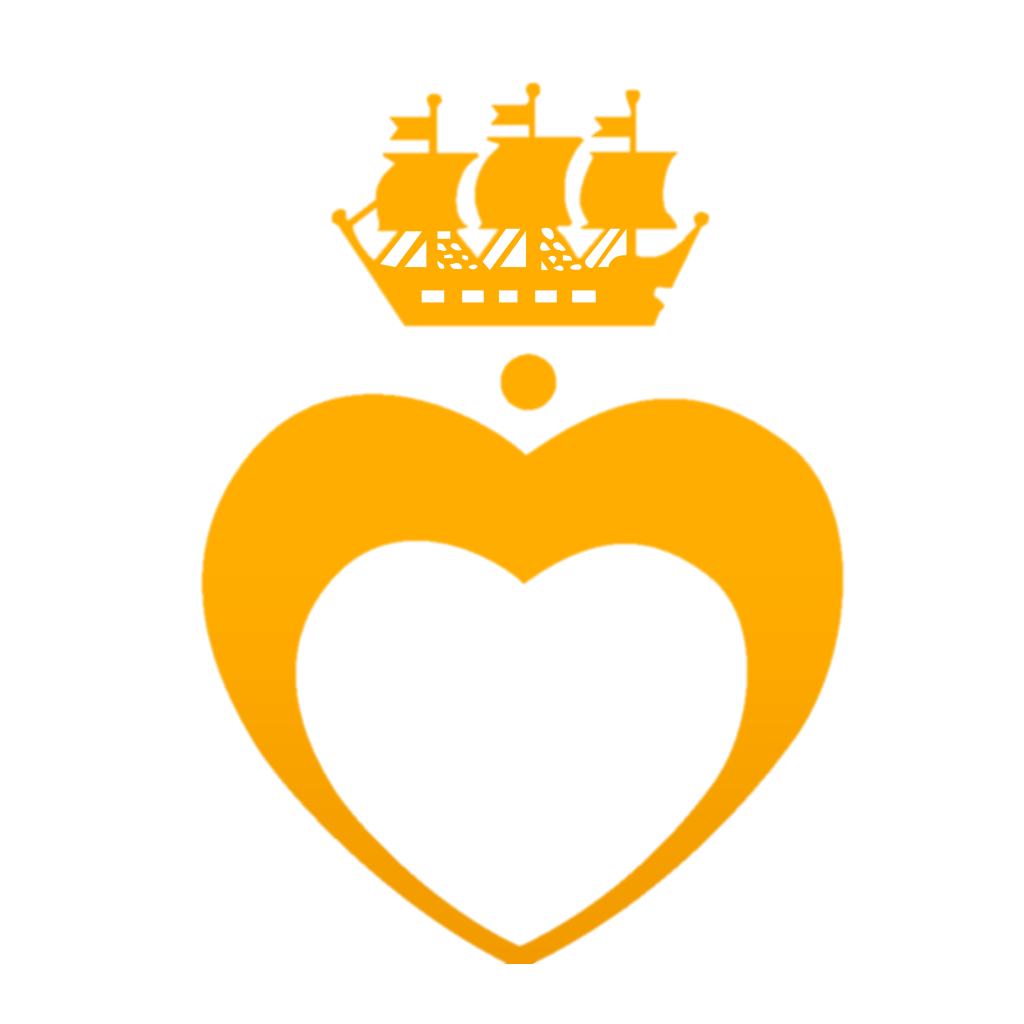 COVID-19 и беременность
COVID-19 и беременность
Научные данные лимитированы, но результаты обнадеживающие.
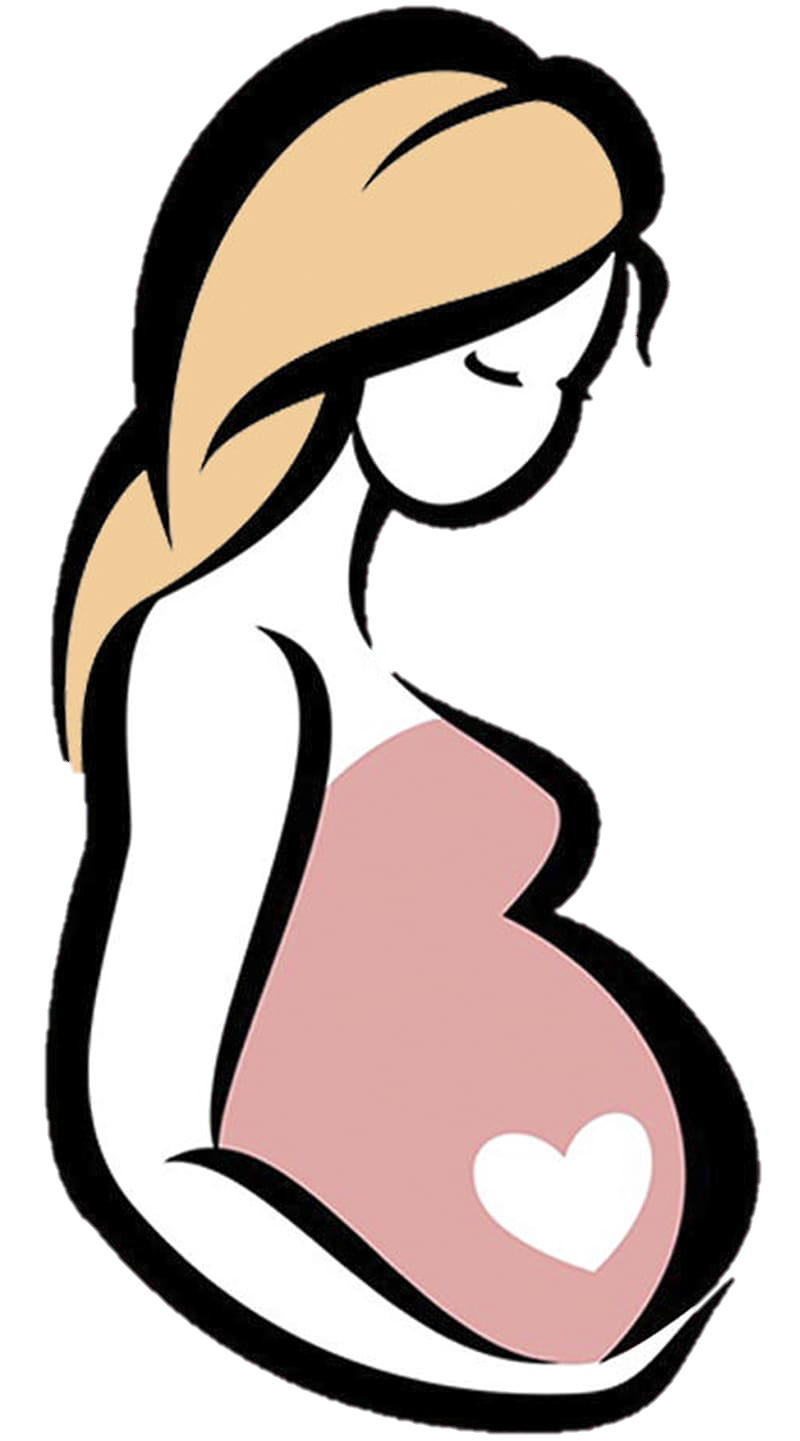 COVID-19 и беременность
Нет доказательств, 
что вирус проникает 
через плацентарный барьер
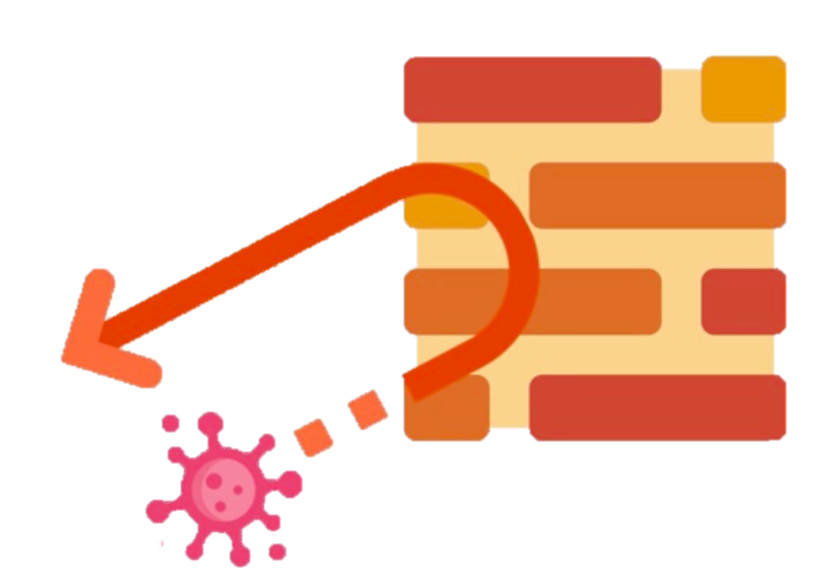 COVID-19 и беременность
Нет доказательств, что у плода появляются аномалии 
при заражении коронавирусом
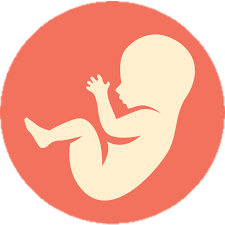 COVID-19 и беременность
Нет данных, доказывающих
увеличение рисков 
прерывания беременности
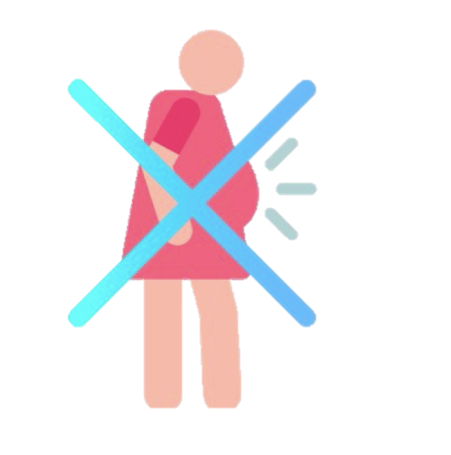 COVID-19 и беременность
При необходимости проведения кариотипирования у плода предпочтительно выполнение неинвазивного 
перинатального теста.
COVID-19 и беременность
В регионах с неблагоприятной эпидобстановкой есть случаи преждевременных родов, спровоцированные выраженными клиническими проявлениями COVID-19.
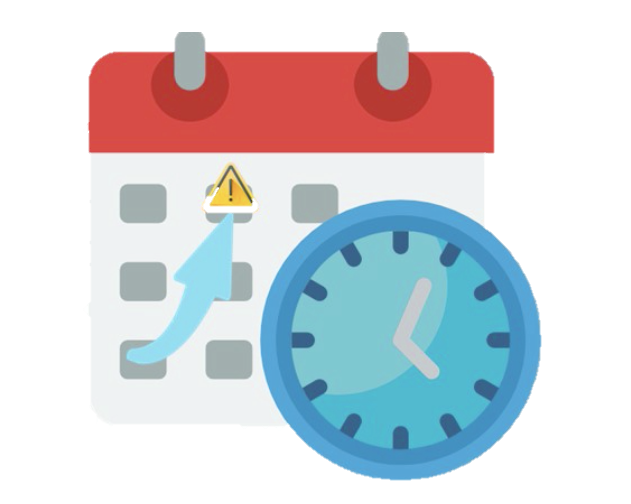 COVID-19 и беременность
Ведение родов через естественные родовые пути возможно.
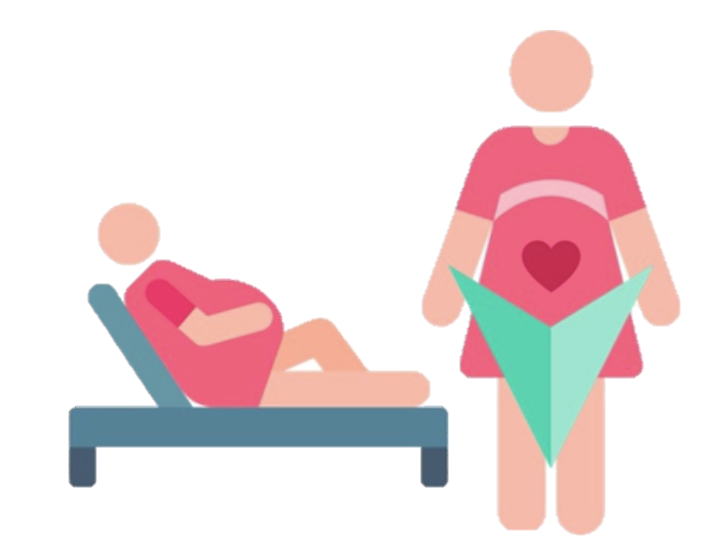 COVID-19 и беременность
На сегодняшний день
по всему миру зарегистрированы
единичные случаи неонатальной и
материнской гибели.
COVID-19 и беременность
Нет доказательств попадания вируса в грудное молоко 
на момент инфицирования.

Сохранение лактации обязательно.
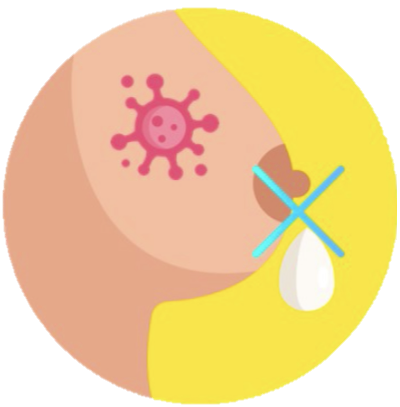 COVID-19 и беременность
Ваши доктора прошли обучение
по курсу ведения пациентов с
положительным результатом на COVID-19
Позаботьтесь о себе и о своих близких
Позаботьтесь о себе и о близких
Регулярно занимайтесь физическими упражнениями
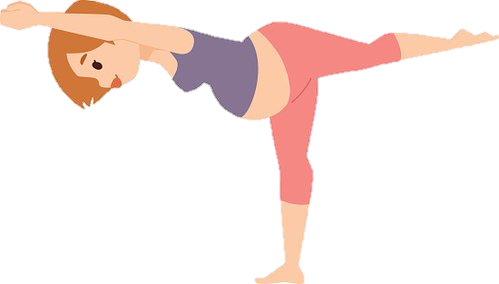 Позаботьтесь о себе и о близких
Сохраняйте свой обычный режим сна и бодрствования
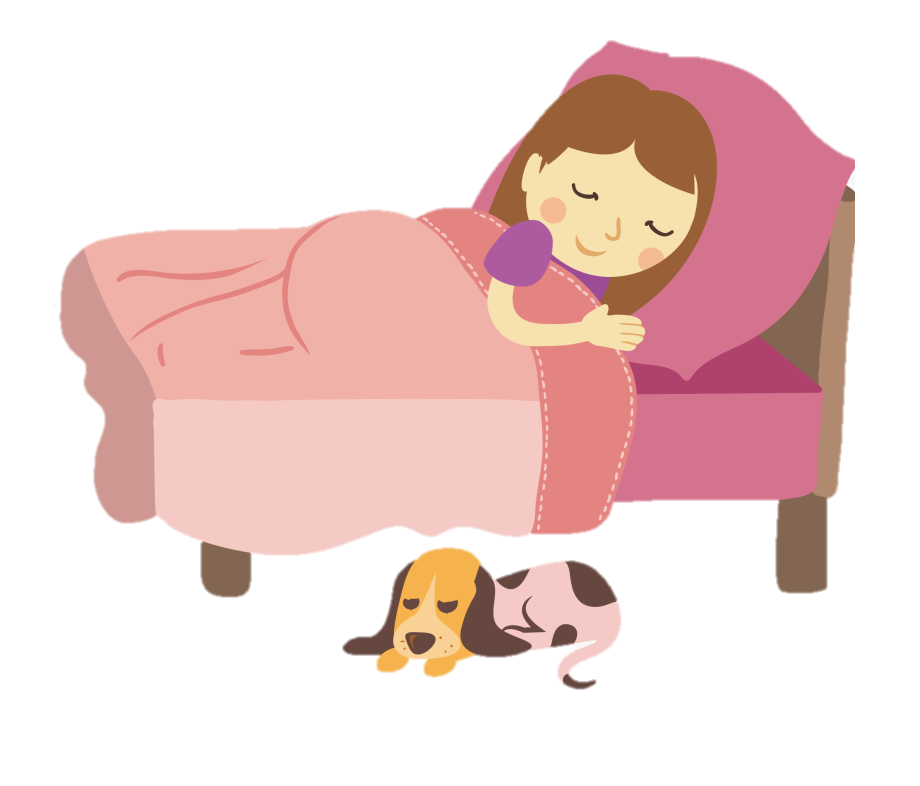 Позаботьтесь о себе и о близких
Попробуйте делать 
дыхательные и расслабляющие упражнения
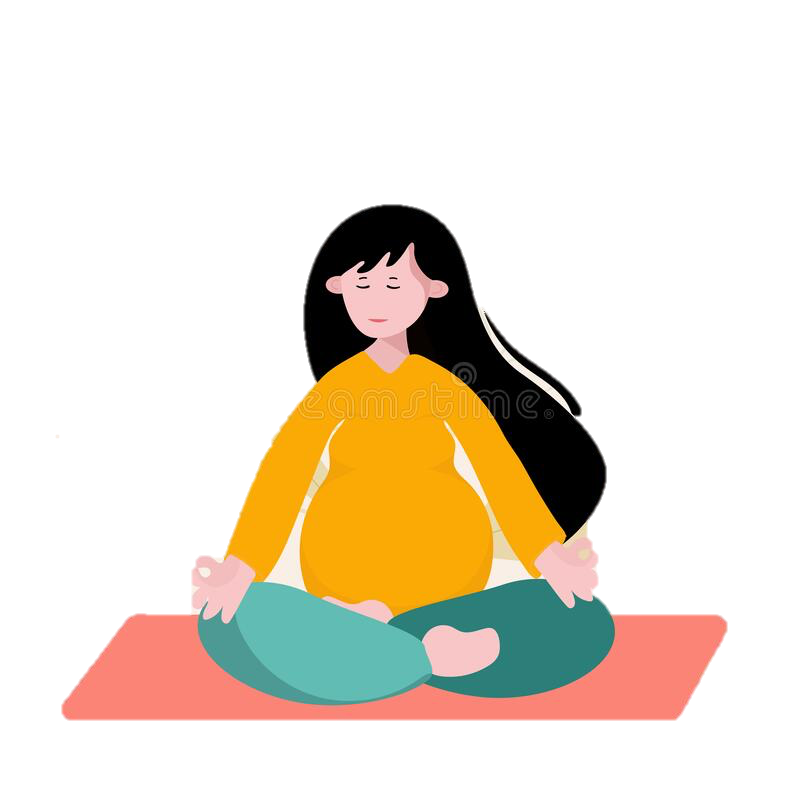 Позаботьтесь о себе и о близких
Читайте интересные книги
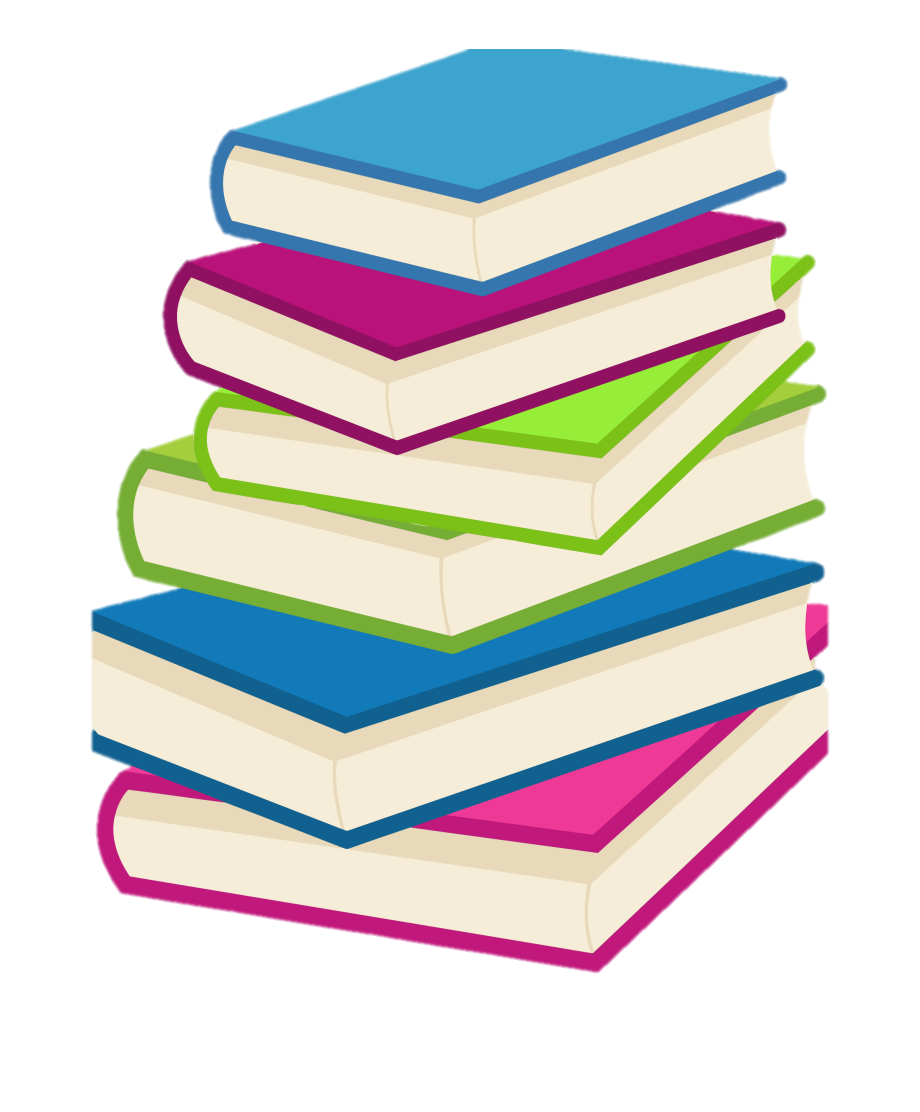 Позаботьтесь о себе и о близких
Занятия 
творчеством и рукоделием 
улучшают настроение
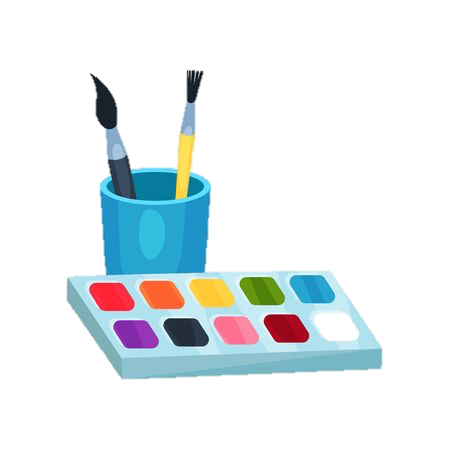 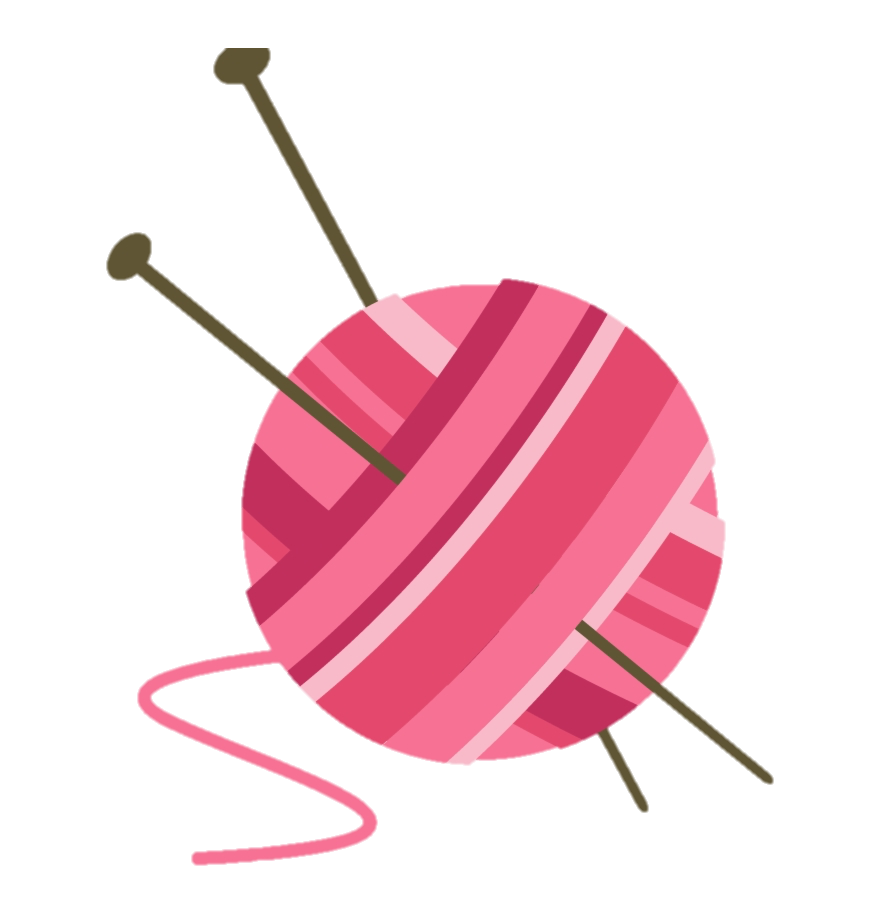 Позаботьтесь о себе и о близких
Приобщайте старших детей и
родственников
к своим ежедневным делам
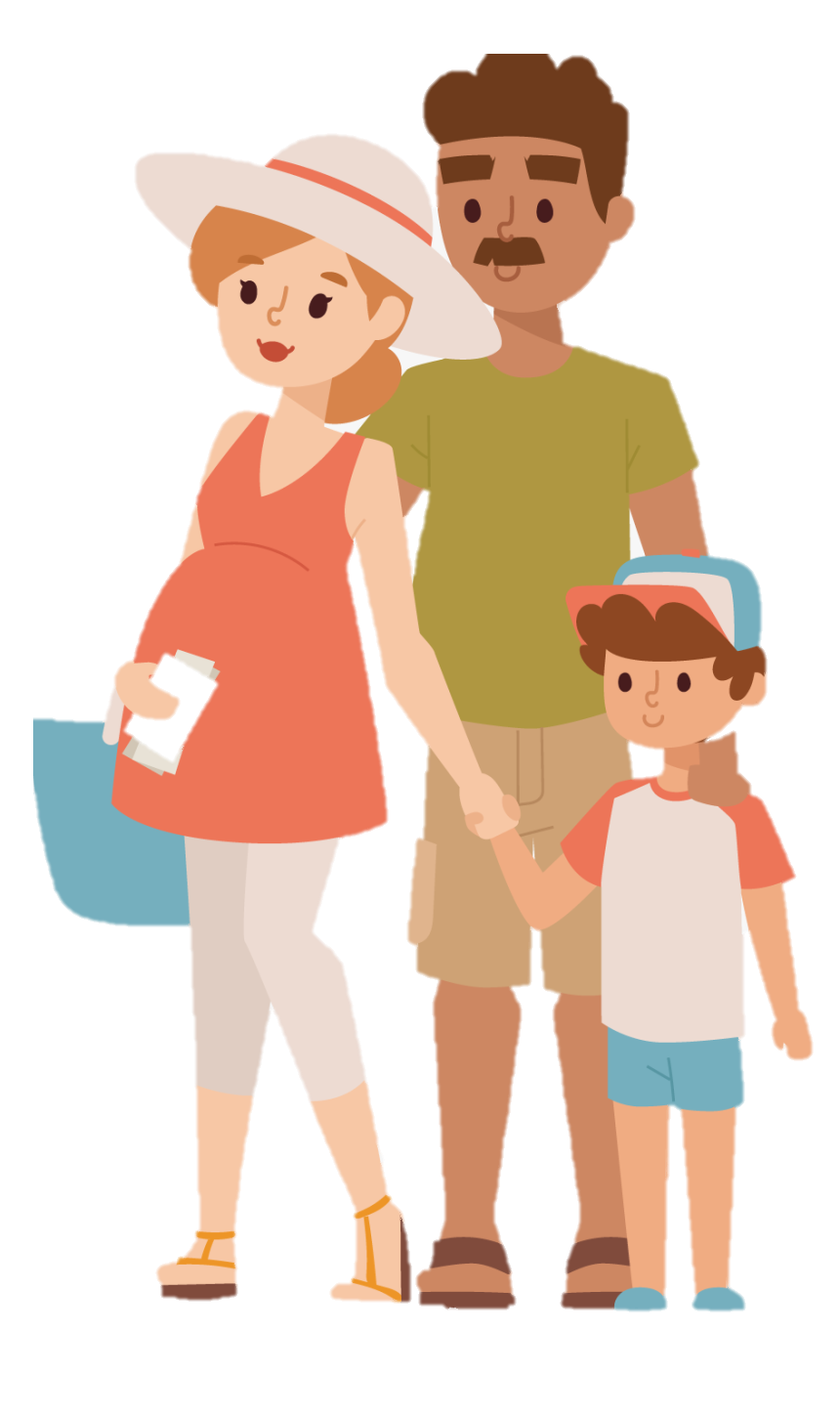 Позаботьтесь о себе и о близких
Дистанционно поддерживайте 
своих близких 
(переписка с друзьями, вечерний чай с бабушкой через видеосвязь)
Институт перинатологии и педиатрии 
ФГБУ “НМИЦ им. В.А.Алмазова” Минздрава РФ
СПАСИБО, 
ЧТО БЕРЕЖЕТЕ СЕБЯ И СВОИХ БЛИЗКИХ 
И ПОМОГАЕТЕ 
ОСТАНОВИТЬ РАСПРОСТРАНЕНИЕ COVID-19!
Институт перинатологии и педиатрии 
ФГБУ “НМИЦ им. В.А.Алмазова” Минздрава РФ
Для Вас рекомендации составили:

врач-акушер-гинеколог, фетальный хирург В.И. Цибизова
психолог Т.Ю. Шумова

Консультант - профессор  Д.К. Ди Ренцо

под редакцией
к.м.н., врач-педиатр Т.М. Первунина
д.м.н., врач-акушер-гинеколог Э.В. Комличенко